한국사회의 종교시장화와 한국불교의 布敎定向
동국대 불교학술원 조기룡
종교시장과 포교정향의 이해
● 종교시장 = 종교(聖) + 시장(俗)
   




    -종교가 상품처럼 사람들에게 선택되어지는 현상
    -한국사회 = 종교백화점
    -영적(靈的) 마케팅
● 종교시장의 이해
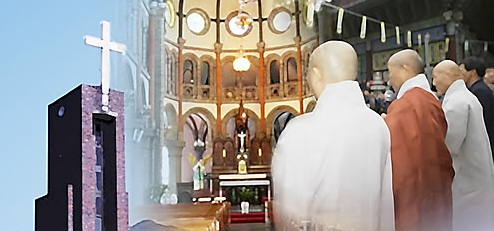 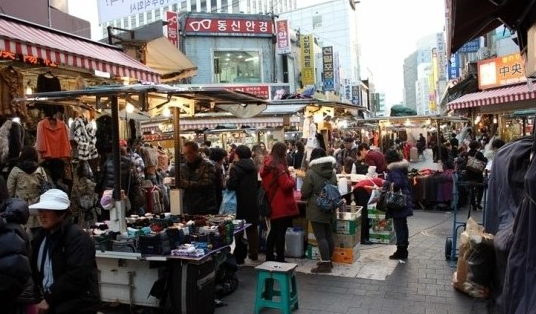 종교시장과 포교정향의 이해
● 한국사회의 종교단체: 566개(문화체육관광부 2012)
   -불교: 137개 종단 / 265개 단체
    -개신교: 118개 종단 / 232개 단체
    -가톨릭, 유교, 천도교, 원불교, 
     대종교: 각 1개 종단 / 1개 단체
● 한국사회의 종교시장화
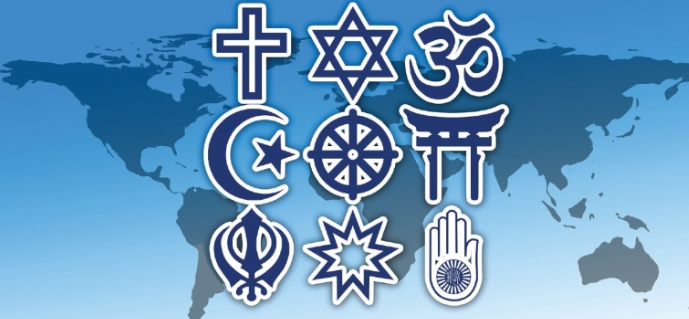 수 백 개 종단       포교 경쟁      종교시장화
종교시장과 포교정향의 이해
● 종교인구 감소(인구주택총조사)
   -1985년 42.6%
    -1995년 50.7%
    -2005년 53.1% 
    -2015년 43.9%
● 한국사회 종교시장의 강화
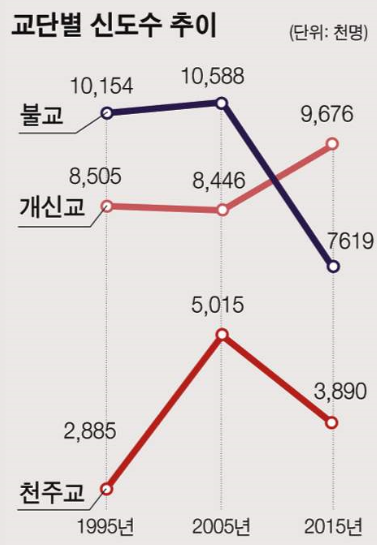 종교인구 감소      신도확보 경쟁       종교시장 강화
종교시장과 포교정향의 이해
● 정향(正向)과 정향(定向)
   -정향(正向, right direction)
    -정향(定向, orientation)
     : 본래 나아가도록 정해진 방향
   ● 포교정향(布敎定向): 붓다의 포교(傳法敎化)
   -교세 확장: 신도 수 증가 (X)
    -자비 실천: 중생고 해소 (O)
● 포교정향의 이해
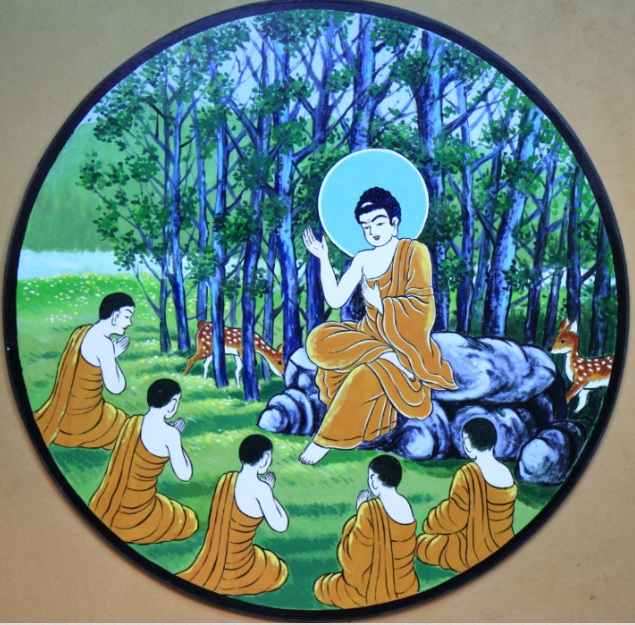 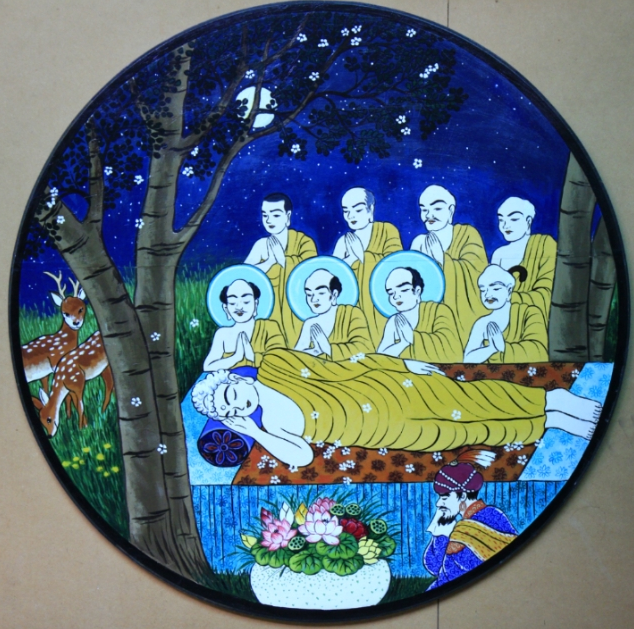 한국불교가 세속적 종교시장에서 종교로서의 정체성을 잃지 않고 나아가야 할 방향
종교시장의 과점 형성과 진입 장벽
● 3자 정립(鼎立)의 구도
   -솥 정(鼎) + 설 립(立)
    -개신교+불교+가톨릭
                      
      전체 종교시장의 95~98%
● 개신교·불교·가톨릭의 과점 형성
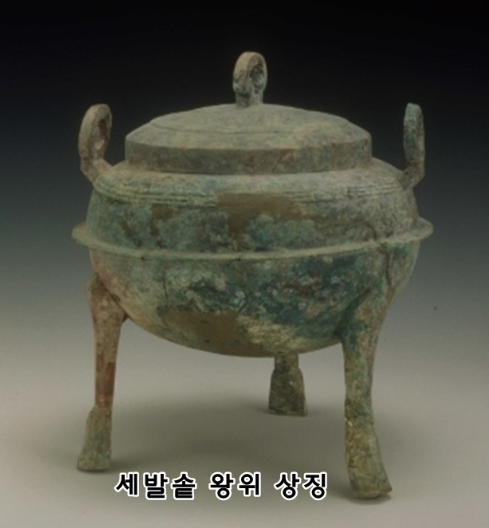 종교시장의 과점 형성과 진입 장벽
● 1985~2015년 종교인구 변화(단위: 천명)
● 개신교·불교·가톨릭의 과점 형성
한국종교시장 내  3종교의 과점 강화
종교시장의 과점 형성과 진입 장벽
● 개신교·불교·가톨릭의 과점 구조 형성
   -국가와의 정치적 역학 관계 존재
                      
    -종교 입법과 종교 정책의 편향성 

    -종교적 경쟁의 공정성과 종교적 다양성 저해

    - 국민의 합리적 종교 선택 교란
● 소수종교의 종교시장 진입장벽
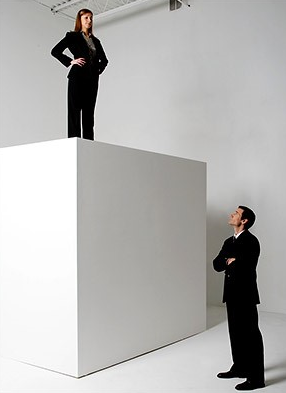 종교시장의 과점 형성과 진입 장벽
● 조선총독부의 1915년『포교규칙』제정
   -제1조   종교라 부르는 것은 신도(神道), 불도(佛道) 및
                  기독교(基督敎)를 말한다.               
    -이외의 종교는 유사종교 또는 종교유사단체라 한다.
● 소수종교의 종교시장 진입장벽
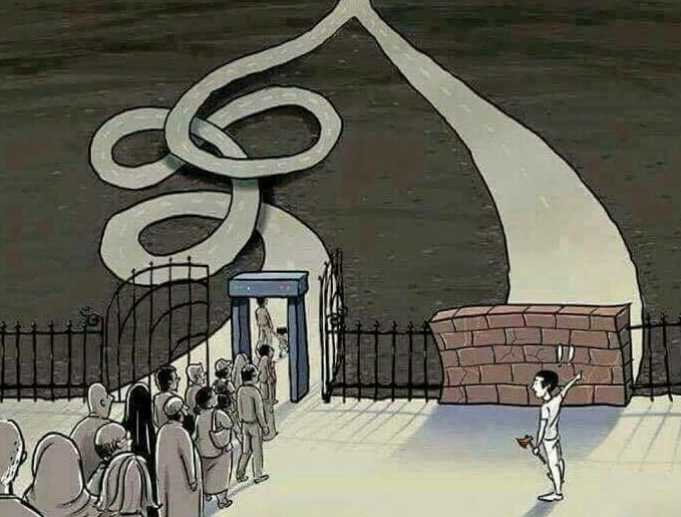 국가 정권에 의한 종교의 정의

소수종교 = 미신·사이비 치부
종교시장의 과점 형성과 진입 장벽
● 미군정과 이승만 정권: 개신교 특혜 전략
   -경제 전략: 적산(敵産)에 대한 사용권 허용과 헐값 
     불하, 종교법인과 전문 종교인에 대한 면세나 비과세      
     감세 혜택 제공, 외국의 선교자금에 대한 환율 혜택 
     제공, 농지개혁 당시 종교에 대해 광범위한 예외 인정, 
      YWCA 등 종교단체 회관건립에 재정 지원 등
   -법적·정치적 전략: 일요일 공휴일제도 도입, 개신교에 
    형목 제도 허용, 군종제도의 도입과 운영, 개신교와 
     가톨릭에게 포로수용소 내 선교활동 허용 등
● 소수종교의 종교시장 진입장벽
종교시장의 과점 형성과 진입 장벽
● 미군정과 이승만 정권: 개신교 특혜 전략
   -교육·문화 전략: 공영방송을 통한 선교･포교 방송  
     허용, 종립대학 설립 허가, 기독교 상징이 들어간 
     기념우표･연하우표･연하엽서 발행, 대한결핵협회의 
     크리스마스씰 발행, 초대형 대중전도집회의 허용과 
     지원, 개신교방송(기독교방송, 극동방송) 설립허가, 
     기독교방송의 광고 및 보도 기능 허용 등
● 소수종교의 종교시장 진입장벽
종교시장의 과점 형성과 진입 장벽
● 박정희 정권: 기독교의 특혜를 불교로 확대
    -불교 특혜 전략: 군종제도의 군승(軍僧) 참여, 불교의   
      교도소 포교 허용, 석가탄신일의 공휴일 승인,   
      문화재관람료 징수 허용
     -기독교 특혜 전략: 국회조찬기도회·국가조찬기도회 
      도입, 경목(警牧, 경찰선교) 제도와 향목(鄕牧, 예비군
      군종) 제도의 도입, 전국신자화운동운동과 초대형 
       대중전도집회 허용과 지원
● 소수종교의 종교시장 진입장벽
종교시장의 과점 형성과 진입 장벽
● 전두환·노태우·김영삼·김대중·노무현 정권:    
    3종교 특혜 전략 유지
    -경제 전략: 공립 사회복지시설들의 종교계    
      위탁경영과 재정보조, 종교계 보유 지정문화재의 
      보수･정비를 위한 재정보조, 신도시 건설 시 별도의 
      종교부지 제공, 종교계 사회복지시설에 대한 
      재정보조, 종교계 문화재 보존 및 전시 시설 건립 
      지원, 템플스테이 재정지원 등
● 소수종교의 종교시장 진입장벽
종교시장의 과점 형성과 진입 장벽
● 전두환·노태우·김영삼·김대중·노무현 정권:    
    3종교 특혜 전략 유지
    -법적·정치적 전략: 나라와 국가원수를 위한 기원법회 
      개최, 경승(警僧)제도 허용, 민영 종교교도소 설립 
      허용 등
     -교육·문화 전략: 1980년 언론통폐합 시 가톨릭의 
      ｢매일신문｣에 특혜 부여, 교황 방한 기념 우표와 주화  
      발행, 종교방송과 종교계 종합일간지의 인가 등
● 소수종교의 종교시장 진입장벽
종교시장의 과점 형성과 진입 장벽
● 국가권력의 3종교 지원
● 소수종교의 종교시장 진입장벽
한국종교시장 내 개신교·불교·가톨릭 과점 형성
한국종교시장 내 
소수종교의 진입장벽 형성
종교시장의 과점 형성과 진입 장벽
● 만신 고(故) 김금화(1931~2019)의 회고
● 소수종교의 종교시장 진입장벽
한국사회의 대표적인 무당 
중요무형문화재 제82호
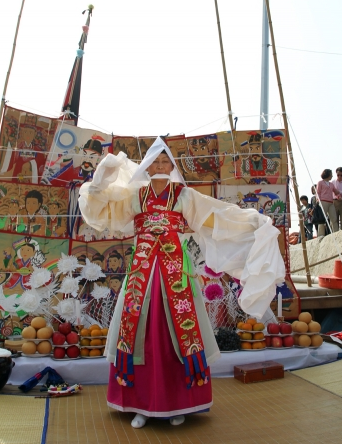 일제시대에는 일본군이 나서서 굿과 무당을 배척했다. 외할머니는 걸핏하면 주재소에 불려 다녔다. 무당이라는 까닭 때문이었다. 굿을 내놓고 할 수 없어 강변에 있는 굴에 숨어들어가 굿판을 벌였다.
종교시장의 과점 형성과 진입 장벽
● 만신 고(故) 김금화(1931~2019)의 회고
● 소수종교의 종교시장 진입장벽
동네사람들은 바닷가에 고기 잡으러 가는 척 일부러 허름한 옷을 입고 굿하는 곳으로 모였다. 외할머니는 밤이 되어서야 살그머니 다시 굴에 들어가 무구를 꺼내오곤 했다. 그래도 주재소 순사는 무당들을 잡아다 무구를 내놓으라고 닥둥구리를 쳤다.
한국전쟁시기에는 ‘무당은 인민의 정신을 좀먹는 반동분자’라고 해서 축출대상이었다. 가뜩이나 물자가 귀할 때 아까운 음식을 해놓고 허무맹랑한 소리를 지껄인다고 걸핏하면 목에 총을 들이댔다. 근대화 물결이 밀어닥친 1960년대에는 한층 더 심했다.
종교시장의 과점 형성과 진입 장벽
● 만신 고(故) 김금화(1931~2019)의 회고
● 소수종교의 종교시장 진입장벽
새마을운동은 우리네 무속에 가장 큰 아픔을 남겼다. 굿은 곧 ‘미신’이라는 생각을 하게 했던 것이다. 동네에 있던 마을 굿당들을 다 없애고 일반 가정에서도 굿을 일절 못하게 만들었다. 어쩌다 굿이 났다 하면 어떻게 알았는지 경찰이 들이닥쳤다. 그러고는 무당을 짐짝처럼 끌어내고 구둣발로 신성한 무구를 짓이겼다.
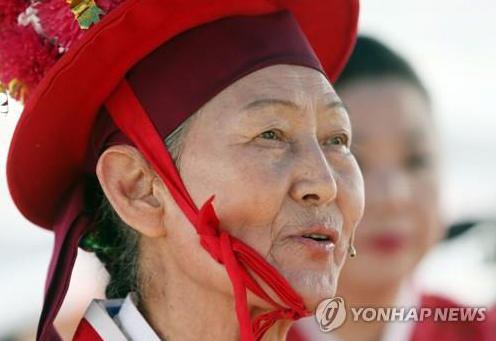 한국종교의 포교갈등
● 여리고성 함락          ● 봉은사·조계사 등 
    (구약성서 여호수아 제6장)      땅밟기: 시대착오적 행위
● 땅밟기: 성경에 근거를 둔 행위
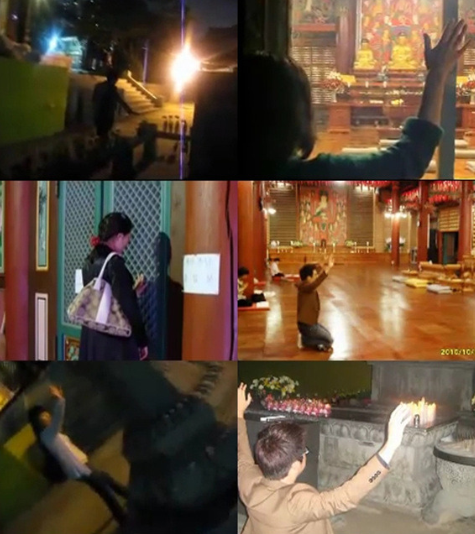 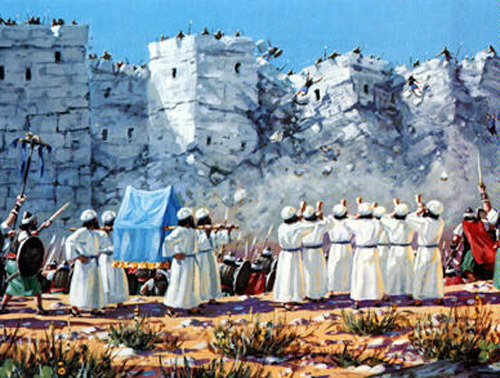 한국종교의 포교갈등
● 聖市化운동: 성경에 근거를 둔 행위
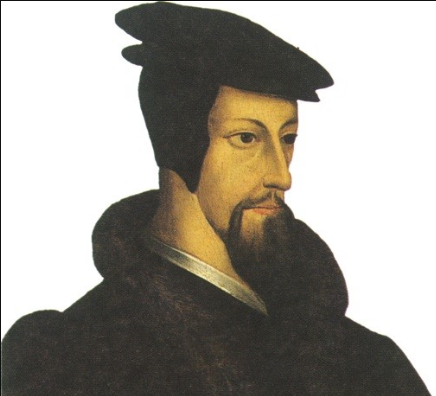 ● 쟝 칼뱅(Calvin, Jean) 
    : 16세기 종교개혁가
   -스위스 제네바시 지배
   -음악과 춤·술·극장 따위가 모두 사라짐. 
   -규정 위반자: 종교법원 회부
   -수요일, 일요일 예배 불참자: 3일 동안 굶김
   -고기와 술을 먹은 자: 사형
   -타 종교를 가진 자: 사형
   -칼뱅 재세 4년 동안: 58명이 화형 참수 혹은 교수형
    심문과정에서 자살한 사람이 다수
한국종교의 포교갈등
● 聖市化운동: 성경에 근거를 둔 행위
● “나라가 임하옵시며 
     뜻이 하늘에서 
     이룬 것같이 땅에서도
     이루어지이다”
     (마 6:10)
● 현재: 전국 각지 
            성시화운동본부
            결성
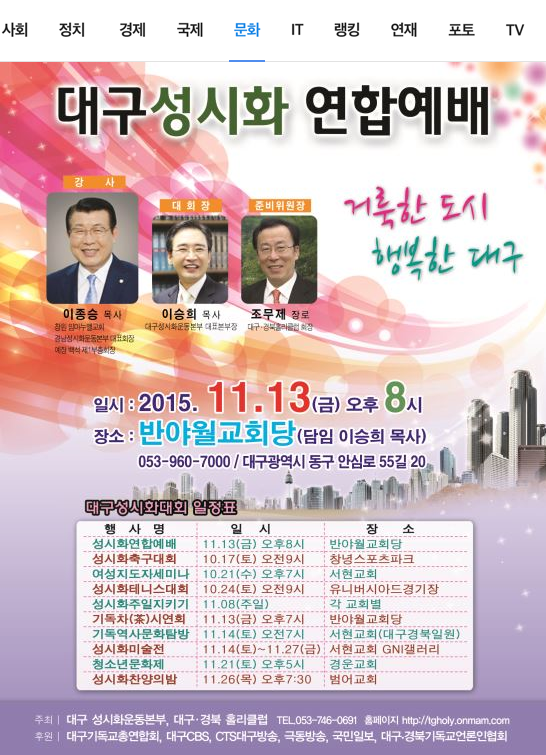 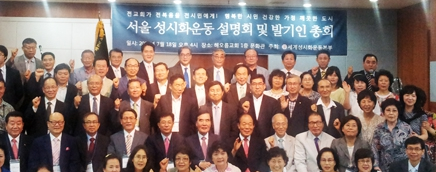 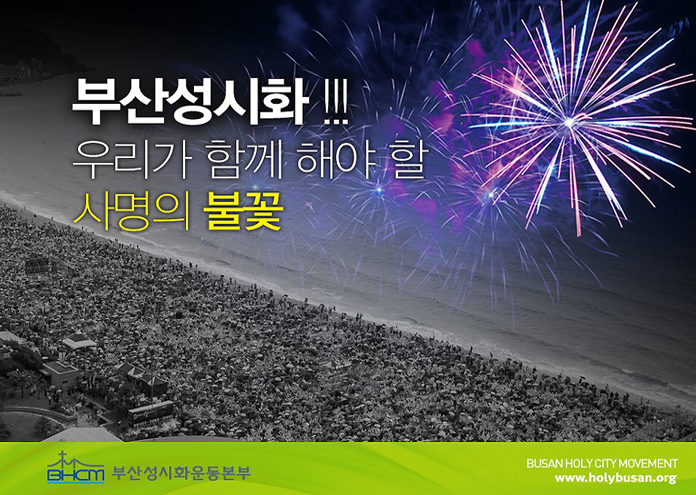 타종교인 내지 무종교인은 다른 도시로 이주하는 방법 이외에는 없음
한국종교의 포교갈등
● 국고지원 1: 템플스테이 예산
● 정부 요청
  -2002년 월드컵
  -한국의 전통문화 
   관광자원 개발
● 개신교 입장
  -불교의 새 형식의 
   포교방법
  -불교의 수익사업
我田引水
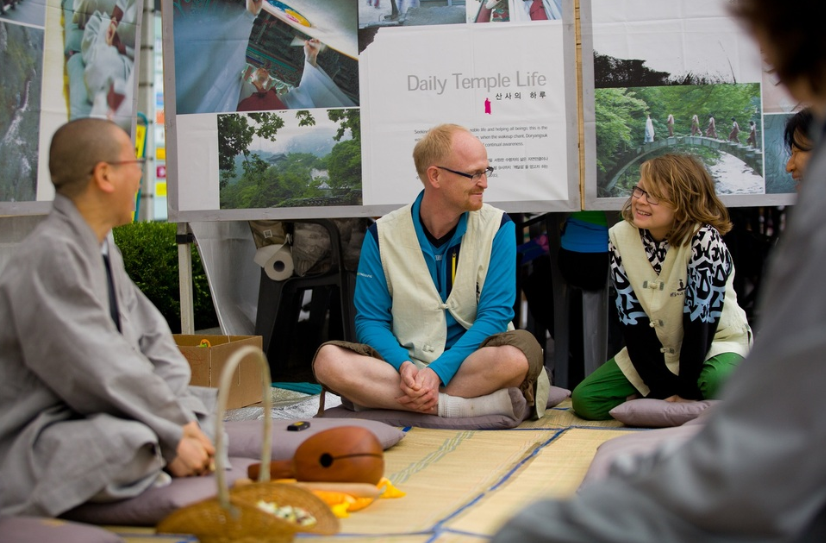 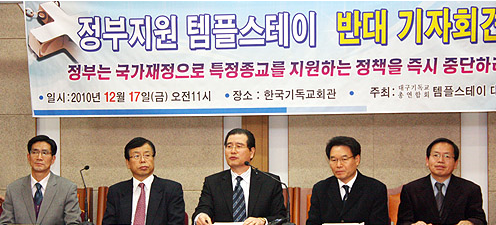 한국종교의 포교갈등
● 국고지원 2: 문화재 보수비
● 개신교계
  -문화재 유지보수비의 
   60~70%를 지원하는 것은 
   종교인구비율에 맞지 않음
● 불교계
  -국가적 보존가치가 있는
   문화재에 대한 
   유지 보수비
我田引水
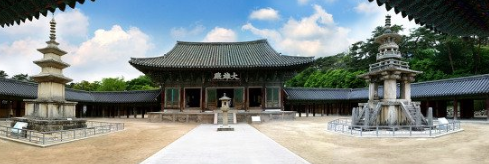 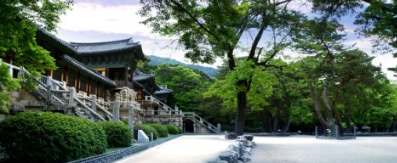 한국종교의 포교갈등
● 국고지원 3: 종교사학 지원금
● 불교계
  -개신교 사학에 지원되는 
   보조금이 대부분 
   인건비로 사용되기
   때문에 선교행위에 
   국고보조금을 사용하고 
   있다고 주장
● 개신교계
  -공교육이 감당하지 못하는 
   부분에 대하여 
   개신교 사학이 그 자리를 
   대신한 것
我田引水
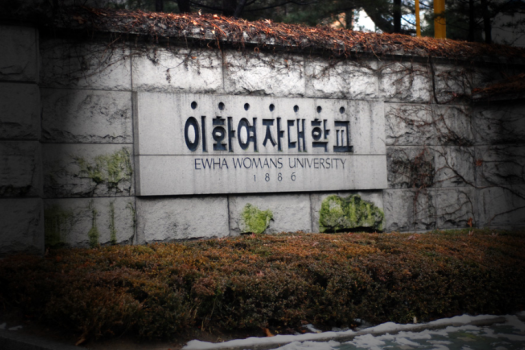 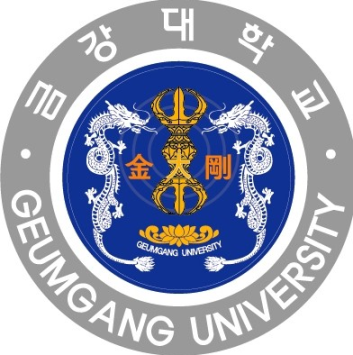 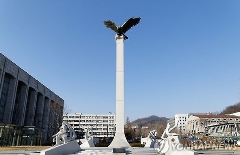 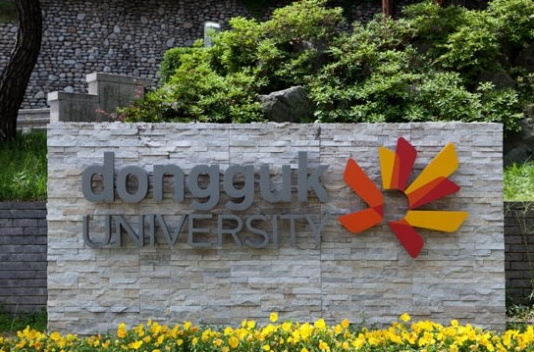 한국종교의 포교갈등
● 국고지원 4: 정부복지시설 지원금
● 개신교계
  -정부가 온전히 감당할 수 
   없는 사회복지분야에서
   개신교가 복지활동을 
   전개하여 사회복지시설이             
   불교계보다 월등히 많기 
   때문이다.
● 불교계
  -개신교계의 시설에 
   훨씬 더 많은 국고를    
   지원하고 있다.
我田引水
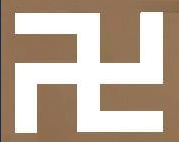 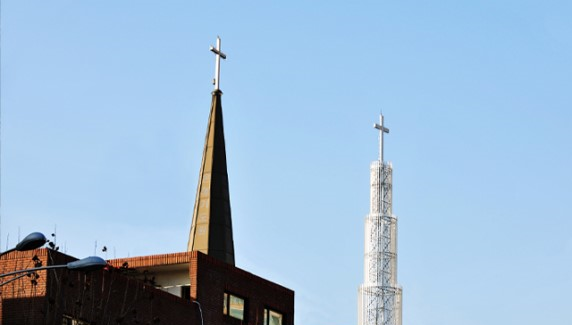 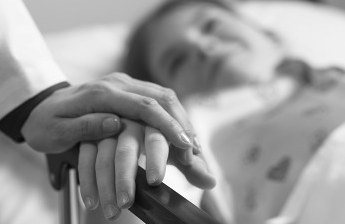 한국불교의 포교정향
● 양적 성장의 탈피와 중생고의 해소
● 붓다의 삶 = 포교의 삶
 -29세 출가▶35세 깨달음▶다섯 제자에게 초전법륜 
  ▶전법교화(45년)▶수바드라(마지막 제자)에게 임종 
  전 설법▶80세 열반
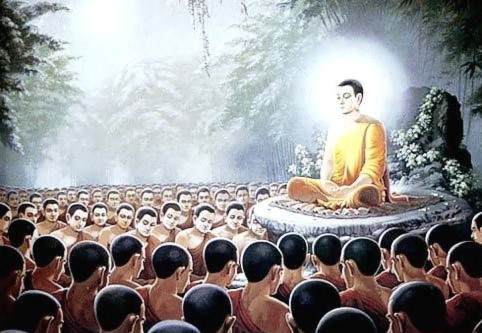 ● 붓다는 왜 포교를 했는가?
 -신도수 증가·큰 절 창건 (X)
 -중생의 안락과 행복 (O)
 : 간절한 자비심의 실천 = 중생들이 스스로 고통에서 
   벗어나게 하기 위한 실천행동
한국불교의 포교정향
● 영적 마케팅의 지양과 종교성의 지향
● 영적 마케팅의 지양
  -영적 마케팅
   : 영성(靈性) 자체를 
     판매의 대상으로 삼는 것
   : 매불(賣佛 ) 
      -고가의 재(齋), 기복적 기도비 등
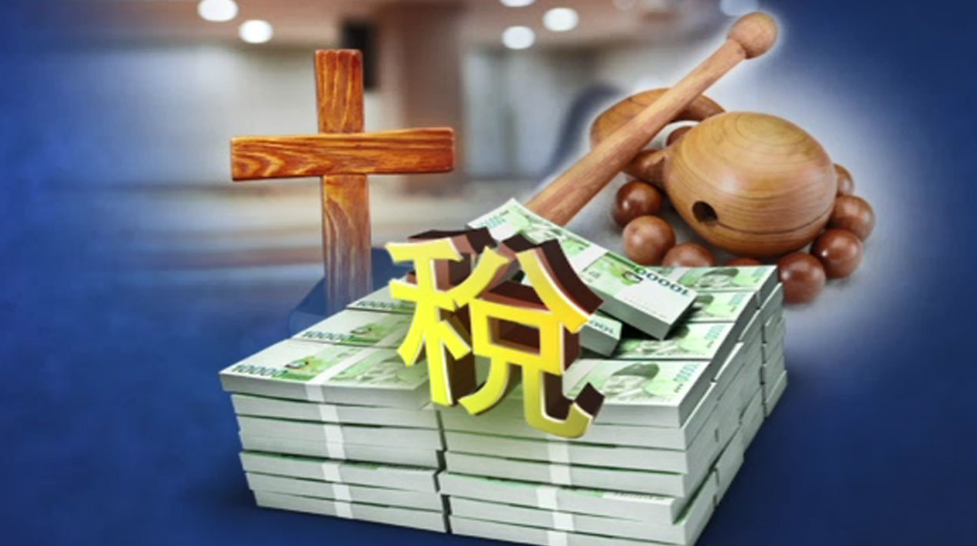 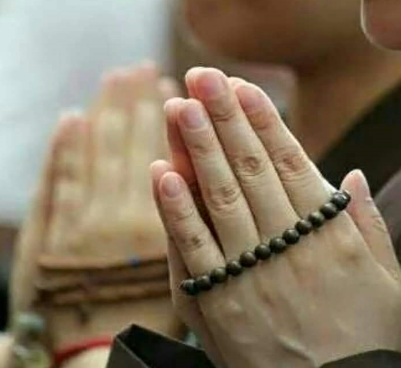 ● 종교성의 지향
 -불교의 종교성
  : 인간들이 붓다의 가르침에 의존하여 
    자신의 고뇌를 해결하도록 
    이끌어주는 행위
한국불교의 포교정향
● 불교교단의 리더십 확보와 승가의 탈세속화
● 리더십(leadership)
  -추종자가 지도자로부터 자신과는 다른 수승함을 
   느끼는 것으로부터 생겨남
● 승가 리더십의 확보
 -스님들의 탈세속적인 삶
  : 貪(탐냄)瞋(화냄)癡(어리석음)의 
    탈피
  : 물질문명과 자본주의 탈피

-대중의 귀의감과 추종심의 형성
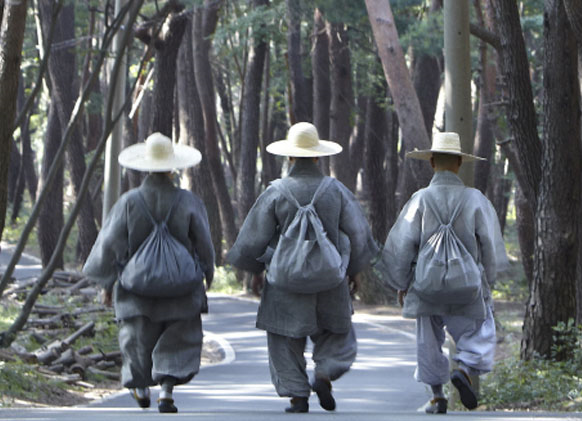 한국불교의 포교정향
● 종교간 대화모색과 화쟁의 실천
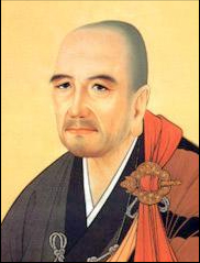 ● 원효의 화쟁(和諍)
  -갈등해소를 위한 불교계 대화방법
   ① 언표(言表)의 본뜻 이해 
    ② 화자(話者)의 정확한 의사표현과 
       청자(聽者)의 올바른 이해 
    ③ 아집의 타파와 부분적 타당성의 수용
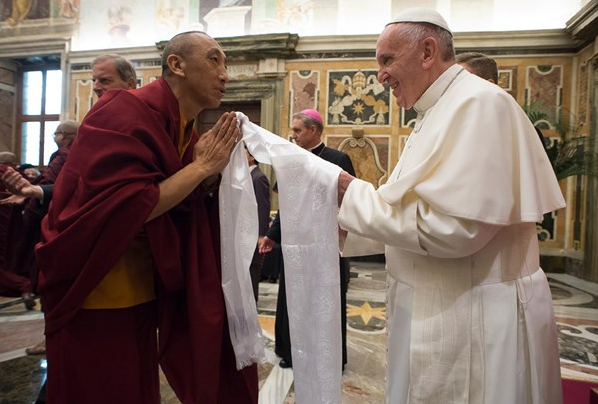 ● 종교간 대화
  -종교간 공통분모의 실현에 대화 집중
   : 인간의 삶과 관련된 근원적 가르침
   : 인생살이에 대한 근원적 해답 모색
경청해 주셔서
감사합니다.